Lesson 49.
Interjections
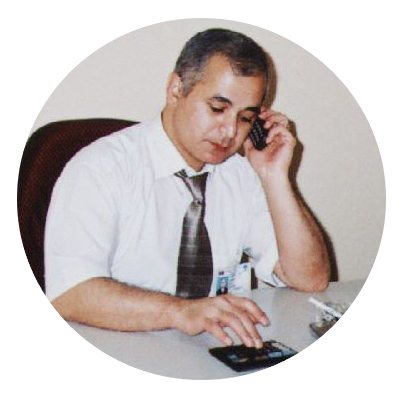 Elshan Nasirov
Teacher of the Department of Economics
Faculty of Economics and Management
Nakhchivan State University
2021
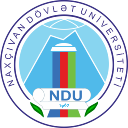 Lesson 49. Interjections
Definition: Interjection is a part of speech that serves to express emotions, but does not directly name them.
For example, interjections in English can express emotions such as:
joy (hurray, hurray)
sadness (alas, dear me, dear, oh)
approval (bravo, hear hear)
disapproval (tut-tut, tsk-tsk)
contempt (pooh, gosh, bosh, pah, bah, fie, pff)
impatience (bother, gah)
anger (damn)
surprise (my goodness, good God)
Lesson 49. Interjections
Lesson 49. Interjections
Lesson 49. Interjections
Lesson 49. Interjections
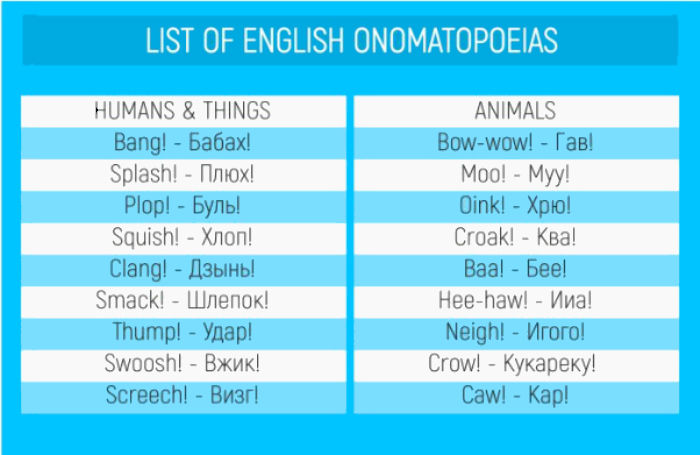